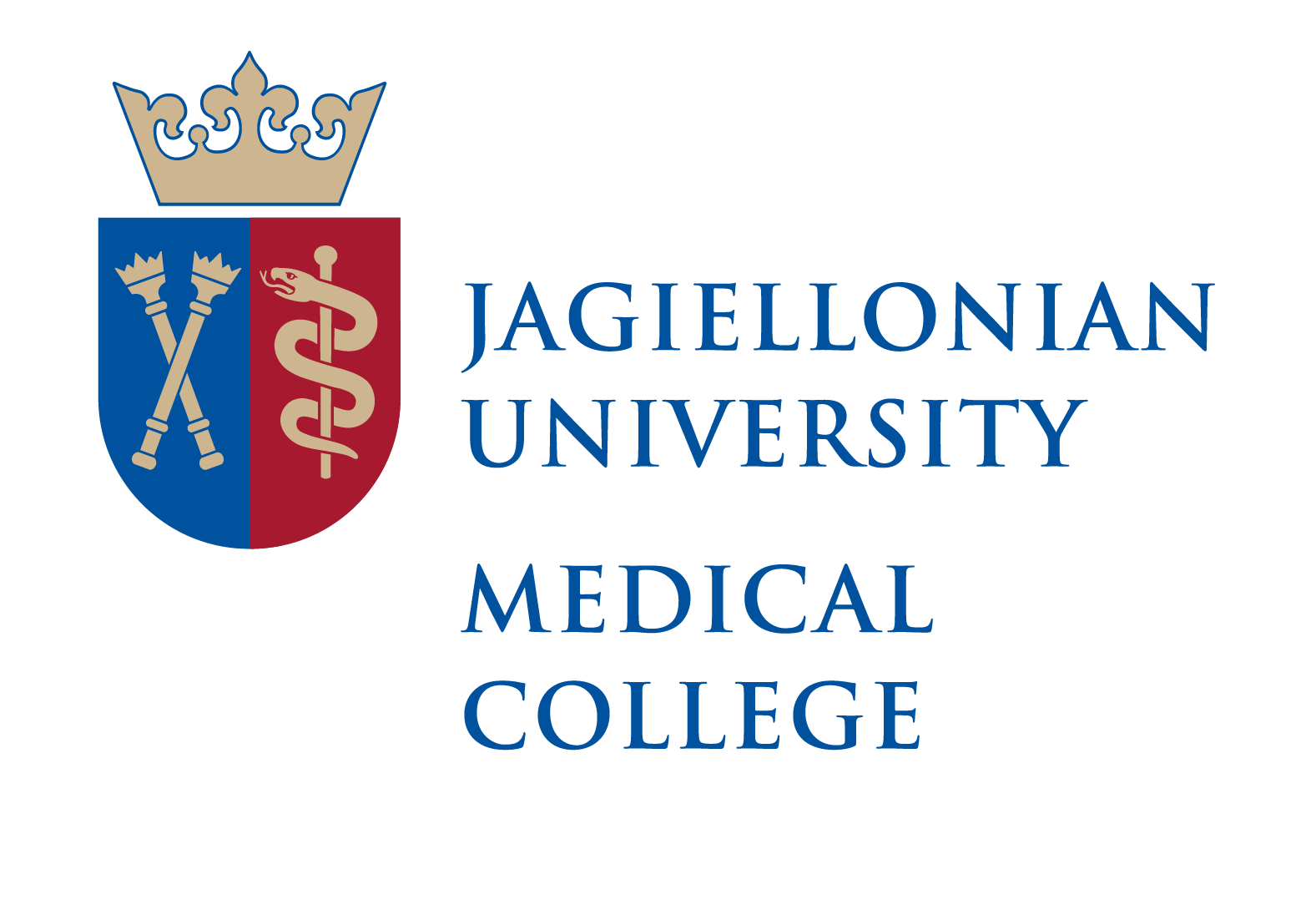 Hybrid compounds based on the pyrrolidine-2,5-dione scaffold as candidates for new wide spectrum anticonvulsant agents
Michał Abram1*, Marcin Jakubiec1, Anna Rapacz2, Bartłomiej Szulczyk3, Krzysztof Kamiński1
1Department of Medicinal Chemistry, Faculty of Pharmacy, Jagiellonian University Medical College, Krakow, Poland,
2Department of Pharmacodynamics, Faculty of Pharmacy, Jagiellonian University Medical College, Krakow, Poland,
3 Department of Drug Technology and Pharmaceutical Biotechnology, Medical University of Warsaw, Banacha 1, 02-097 Warsaw, Poland
Anticonvulsant activity
Affects 1% of world population
About one-third of the patients with epilepsy 
develop resistance to antiepileptic drugs (AEDs)
The prevalence increases with the age
The anticonvulsant activity of hybrid compounds was assessed using the maximal electroshock seizure test (MES), the subcutaneous pentylene-tetrazole seizure test (PTZ), and the 6 Hz seizure model (32 mA and 44 mA), in mice after intraperitoneal injection.
The AS hybrids demonstrated broad-spectrum anticonvulsant activity in the preclinical studies (MES, PTZ, 6 Hz 32 mA and 44 mA). The most potent was AS-34 with following pharmacological parameters (time point of 30 min.).
Introduction
In recent years, a considerable interest has been generated in designing new multi-target compounds as they have been proven to be advantageous in the treatment of multifactorial diseases (characterized by complex pathomechanism) and also have been proven to alleviate health conditions linked to drug resistance.1,2 Epilepsy, which is recognized as the most common and debilitating neurological disorder, without any doubt, fulfills both the aforementioned criteria. Keeping the requirements of multi-target drugs in mind and with the aim of obtaining new highly effective broad-spectrum anticonvulsants, in the previous studies, we developed integrated hybrid molecules derived from the pyrrolidine-2,5-dione ring.3-6
These compounds were designed by applying the fragment-based approach; therefore, they merge on the common structural framework the chemical fragments of three chemically and pharmacologically diversified AEDs such as ethosuximide (ETX, effective especially in pentylenetetrazole-induced seizure model (PTZ)), levetiracetam (LEV, effective in 6 Hz model), and lacosamide (LCS, active in both maximal electroshock (MES) and 6 Hz seizure models). As a result, the process of hybridization yielded hybrid compounds with potent broad-spectrum anticonvulsant activity joining the pharmacological properties of all aforementioned AEDs. (Fig. 1.)
AS-34 revealed more potent protection (in each seizure model) and was safer in the rotarod test then broad-spectrum AED - valproic acid (VPA).
Electrophysiological studies
We determined the influence of AS-34 on fast voltage-gated sodium channels in rat prefrontal cortex pyramidal neurons (at a concentration of 100 μM) using the patch-clamp technique.7 AS-34 inhibited significantly maximal amplitude of sodium currents to 0.6±0.06 as compared to control. Importantly, it was possible to obtain partial wash-out (0.79±0.06, n=6), which proves that the effect was reversible. The averaged results are shown in Fig. 3.
Fig. 3. Averaged normalized maximalsodium current amplitudes in control,in the presence of AS-34 (*p. < 0.001, ANOVA with Tukey test), and after wash-out. I/Imax (on the vertical axis)means that the currents were normalized 
to control currents.
Hybrid anticonvulsants
Ethosuximide
ED50 = 88.4 mg/kg (MES, mice, i.p.)
ED50 = 59.9 mg/kg (PTZ, mice, i.p.)
ED50 = 21.0 mg/kg (6 Hz, 32 mA, mice, i.p.)
TD50 > 1500 mg/kg (chimney test, mice, i.p.)
PI (TD50/ED50) > 16.9 (MES)
PI (TD50/ED50) > 25.0 (PTZ)
PI (TD50/ED50) > 71.4 (6 Hz, 32 mA)
KA-11
In vitro radioligand binding studies
Compound AS-34 demonstrated broad-spectrum anticonvulsant activity in the preclinical studies, which most likely reflects its multiple sites of action. We performed binding assays for several voltage-gated or ligand-gated channels and GABA-transporter as the most common molecular targets for anticonvulsants. As a result, AS-34 revealed significant binding toward L-type Ca2+ channel (three sites). Furthermore, the L-type calcium ion channel cell-based flux studies revealed that AS-34 possesses an antagonist activity. Compound AS-34 did not interact with N-type Ca2+ channel, GABA transporter, and notably potassium channel (hERG) at a concentration of 100 μM, thus it has a low risk of cardiac toxicity.
Levetiracetam
ED50 = 67.7 mg/kg (MES, mice, i.p.)
ED50 = 42.8 mg/kg (PTZ, mice, i.p.)
ED50 = 24.7 mg/kg (6 Hz, 32 mA, mice, i.p.)
TD50 = 347.6 mg/kg (rotatod test, mice, i.p.)
PI (TD50/ED50) = 5.1 (MES)
PI (TD50/ED50) = 8.1 (PTZ)
PI (TD50/ED50) = 14.1 (6 Hz, 32 mA)
AS-1
Lacosamide
Fig. 1. Structures of selected hybrids.
Aim of studies
Table 1. In vitro binding assays for AS-34
Considering the anticonvulsant properties of the aforementioned hybrid molecules and with the aim of obtaining compounds with greater ability to protect against seizures using the MES, 6 Hz (32 mA), and PTZ seizure models, as well as to find  substances that are effective in the 6 Hz (44 mA) model of drug-resistant epilepsy, in this study, we developed a new AS series of hybrid compounds with the pyrrolidine-2,5-dione as a core structure. The process of molecular hybridization involved both known AEDs as well as other anticonvulsant active compounds.
Framework
combination
a Results showing activity higher than 50% are considered to represent significant effects of the test compounds; results showing an inhibition between 25% and 50% are indicative of weak effect; results showing an inhibition lower than 25% are not considered significant and mostly attributable to variability of the signal around the control level. Binding studies were performed commercially in Cerep Laboratories (Poitiers, France).
AS series
References
(1) Talevi, A. Front. Pharmacol. 2015, 6, 205.
(2) Bansal, Y.; Silakari, O. Eur. J. Med. Chem. 2014, 76, 31-42.
(3) Abram, M. et al. J. Med. Chem. 2017, 60, 8565-8579.
(4) Kamiński, K. et al. J. Med. Chem. 2015, 58, 5274-5286.
(5) Kamiński, K. et al. Bioorg. Med.. Chem. 2015, 23, 2548-2561.
(6) Kamiński, K. et al. Bioorg. Med. Chem. 2016, 24, 2938-2946.
(7) Szulczyk, B.; Nurowska, E. Biochem. Biophys. Res. Commun. 2017, 491, 291-295.
Fig. 2. Molecular hybridization.
The studies were supported by the Polish National Scientific Centre grant 2018/29/N/NZ7/01966
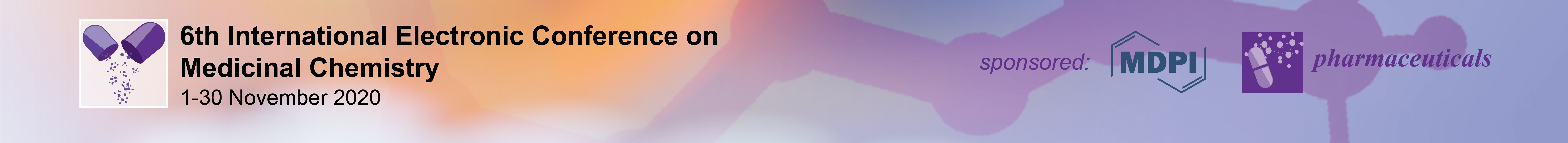